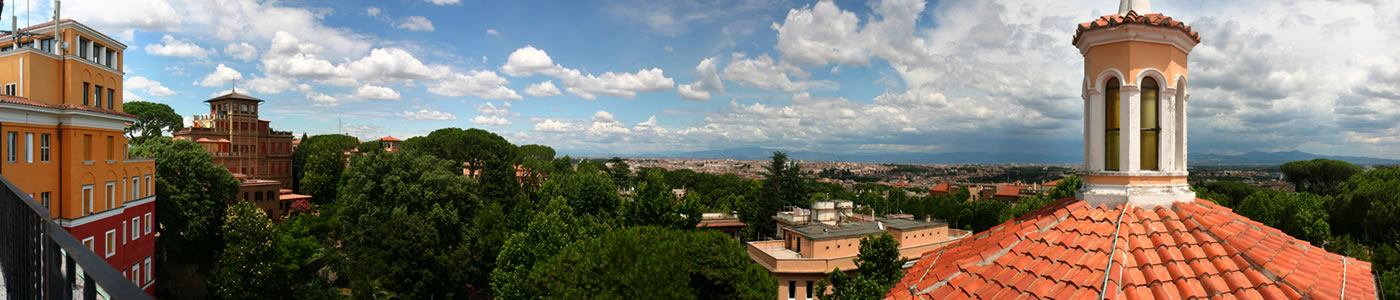 HoNORS SEMINAR IN ROME
May 20-June 17, 2017
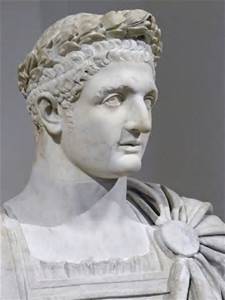 Class HONS 4900
Leadership in Italy
With a total of four weeks, three weeks will be dedicated to ancient Rome, Florence and Venice – connected back to modern theoretical perspectives on leadership. One week will be dedicated to modern European Leadership styles. 
The ancient weeks will incorporate field trip tours. 
The modern week will incorporate internship/service days.
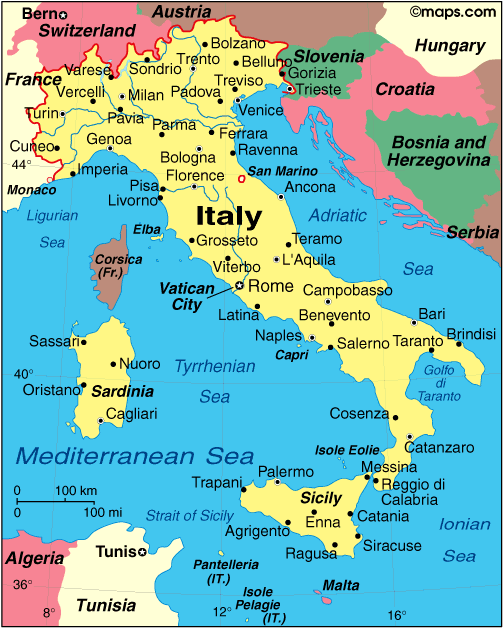 italy
The American university of rome
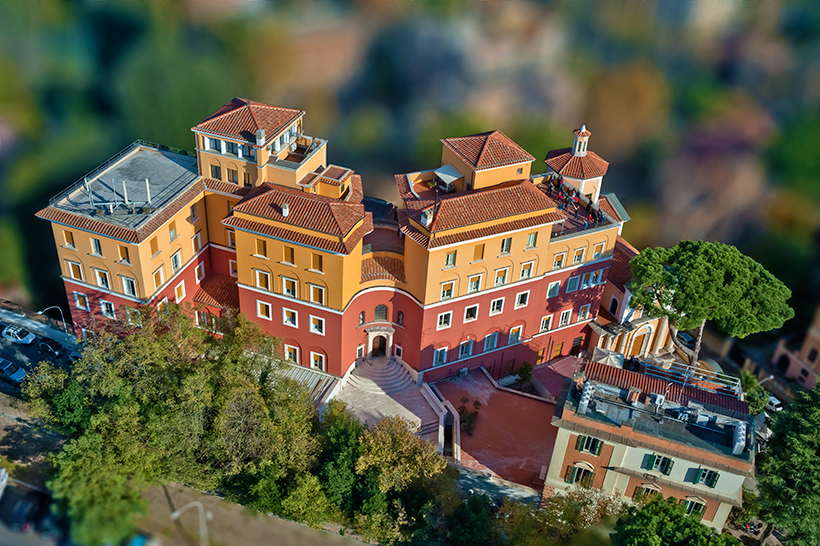 The AUR campus is housed within an ancient Barnabite monastery atop the Janiculum, Rome’s highest hill
Italian apartments
Students will be housed in Italian apartments near the university
Apartments will be all male or female, complete with full kitchens and bathrooms
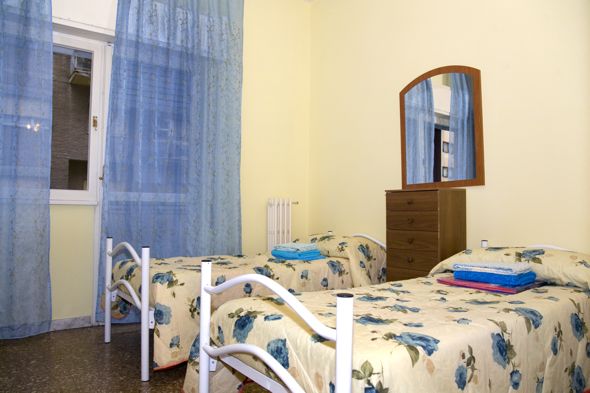 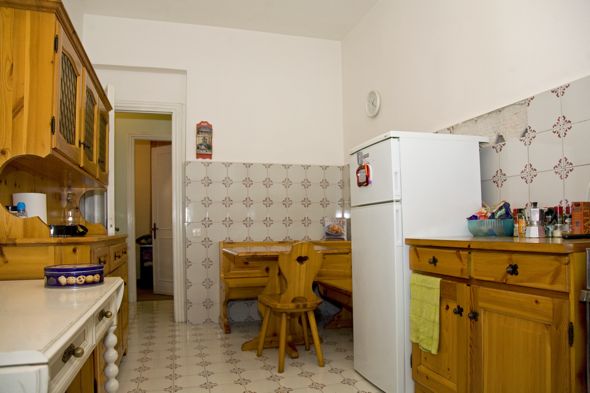 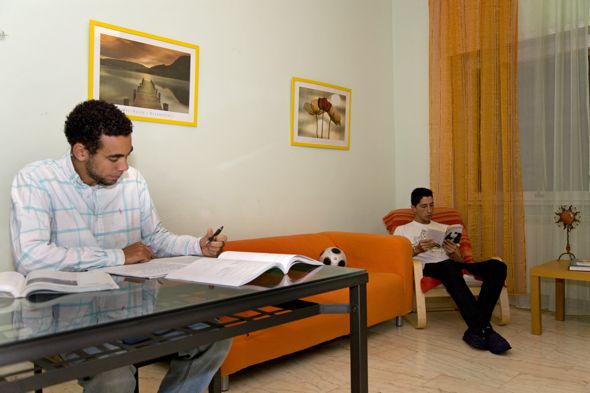 Tentative itinerary
Week 1 – Arrival and Orientation to Rome
	-
Colosseum and Ancient Roman Forum
Vatican City 
Highlights of Rome 
	Trevi Fountain
	Piazza Navona
	Campo dei Fiori
	Parliament
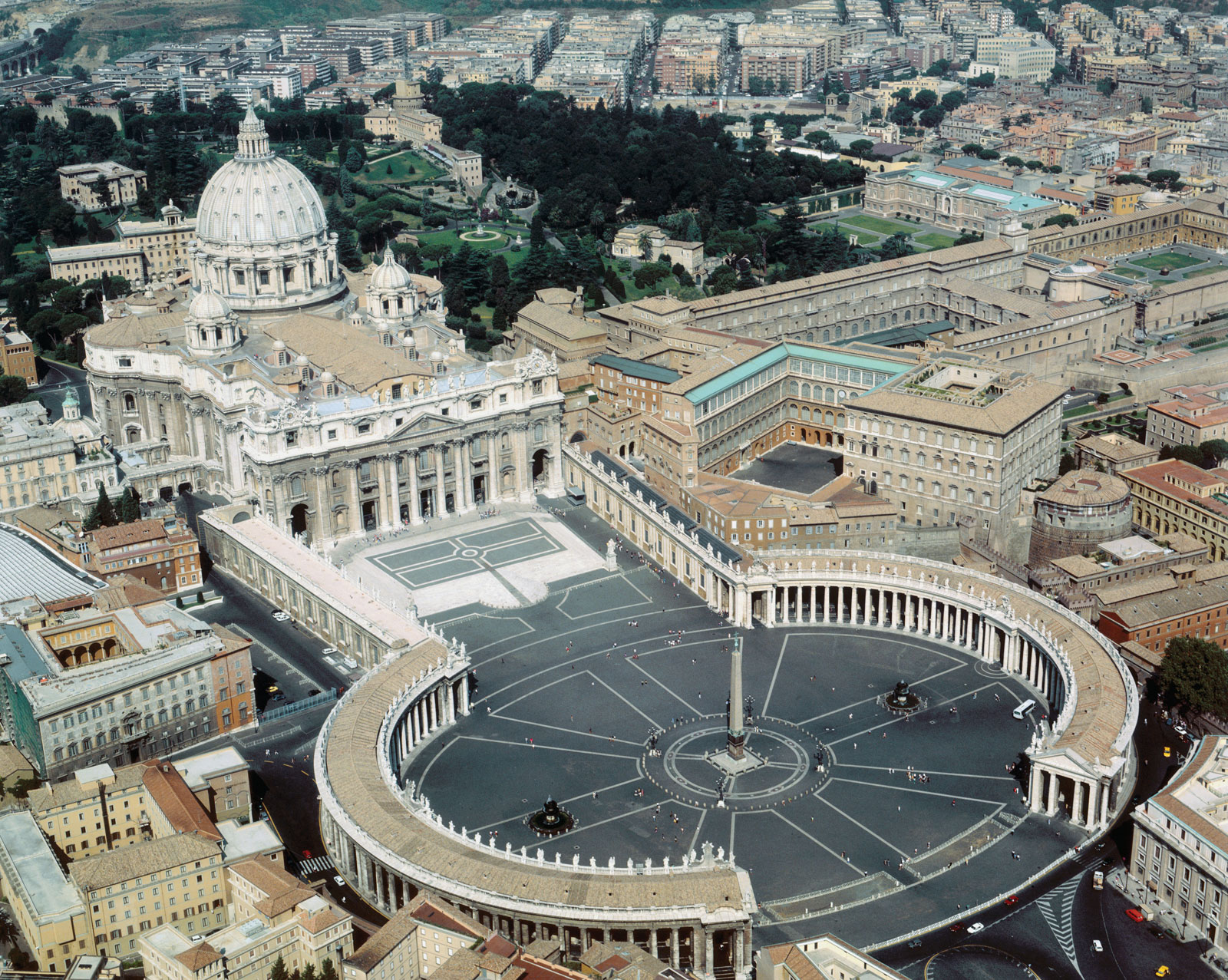 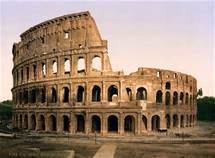 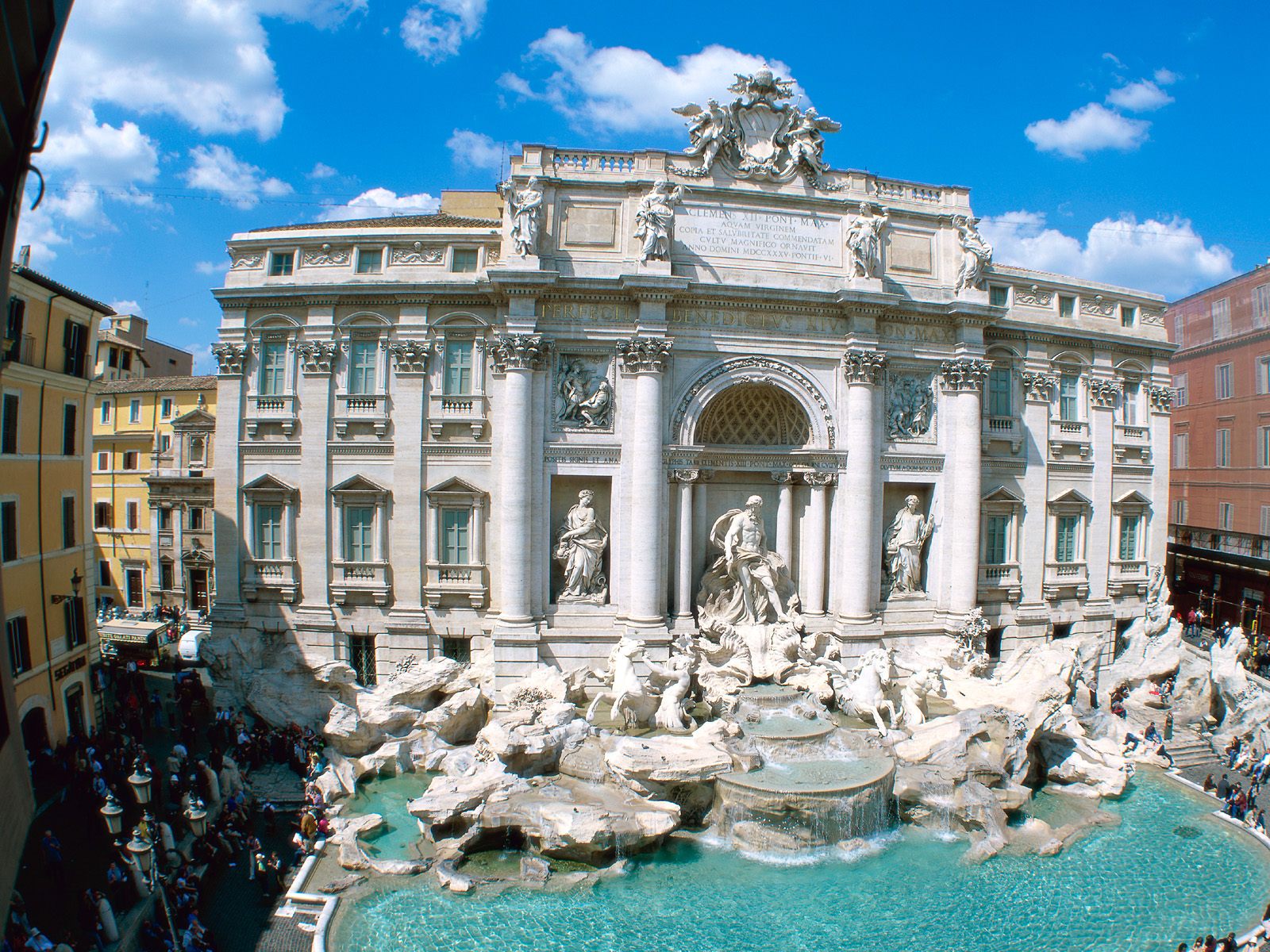 venice
San Marco Square
Rialto Bridge
Grand Canal
Venetian Art and Architecture
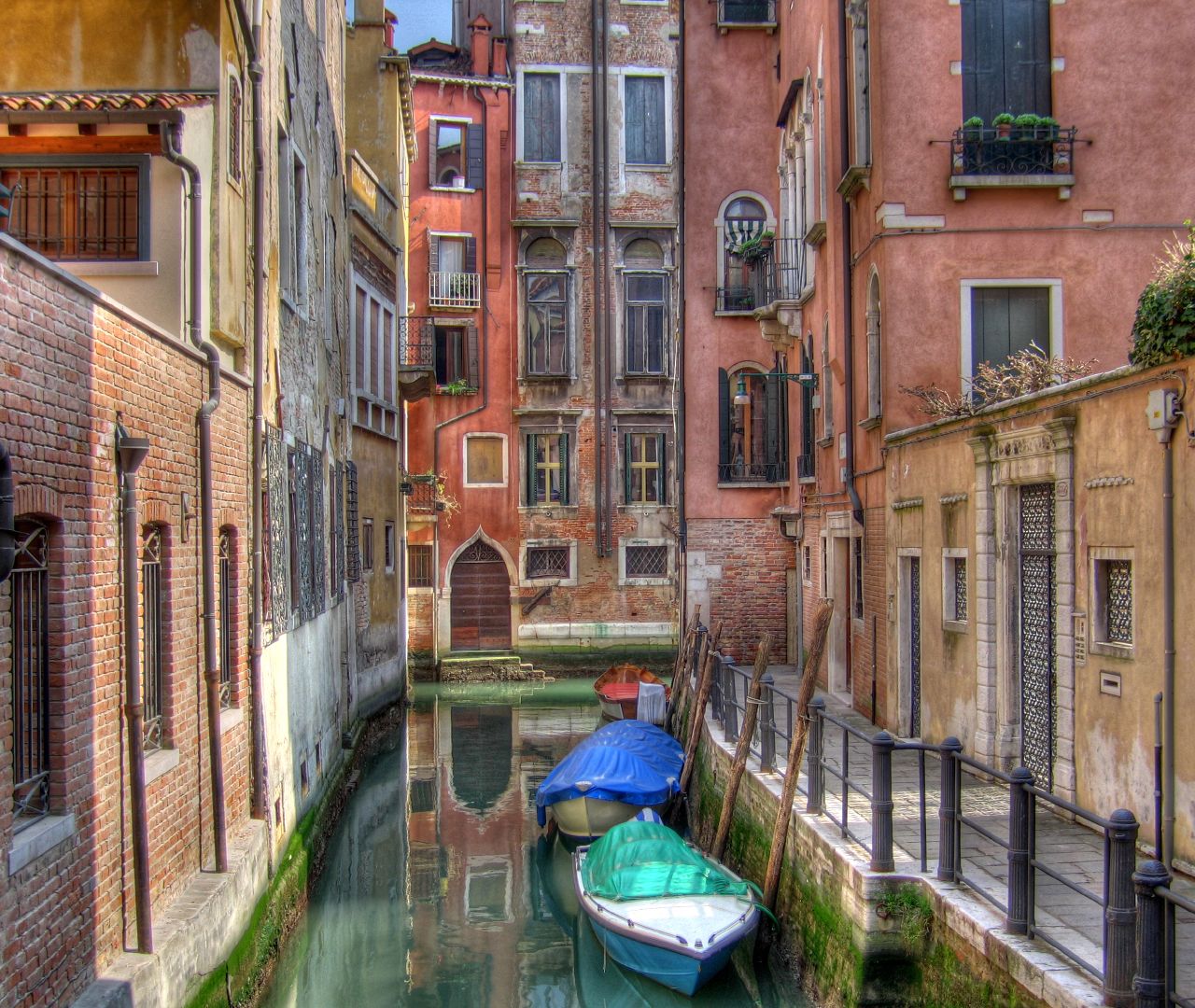 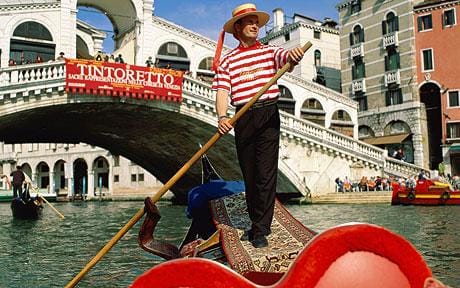 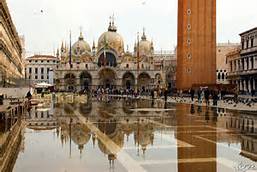 florence
Duomo 
Renaissance Art and Architecture
The Medici Family & City States
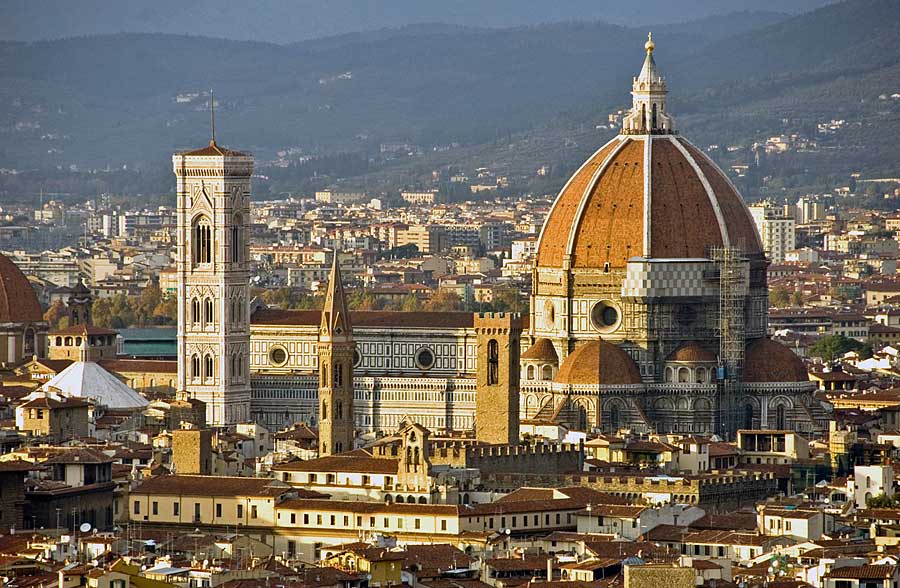 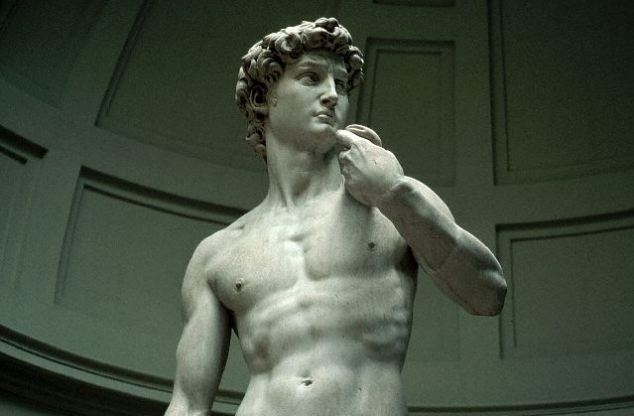 Service project
To be determined: 
Caritas Soup Kitchen
Refugee Center
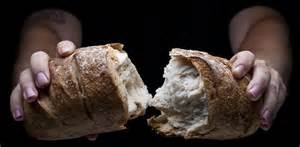 Program fee
$4925
Includes: 
International Flight 
Housing
AUR facilities (garden, classroom, computer lab)
Welcome dinner
On-site Transportation
Hotel, train and tours in Florence and Venice
Rome Tours
Health Insurance
Does not Include
GSU Tuition
Meals ($20/day)
Personal Expenses

Deadlines
Application: November 15
Scholarship: December 1
First deposit: December 15 ($985)
Other deposits: January 15, February 15, March 15, April 15 ($985 each)
Financial aid and scholarships
Check with financial aid to see if you are eligible for aid during the summer or if you would like to take out a loan. 
Study Abroad Scholarship – Deadline is December 1, 2016
Application Form 
500 Word Essay + Follow-On Project
Resume
2 Letters of Recommendation (Academic or Professional)
$500-750
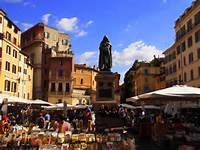 Application process
Make appointment with Study Abroad Coordinator
Amy Schoenberg aschoenberg@govst.edu
Meet with Financial Aid Advisor 
Matt Zarris mzarris@govst.edu 
Fill out application form by November 15
Apply for Study Abroad Scholarship by December 1
Make first deposit of $985 by December 15
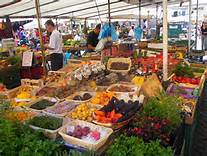